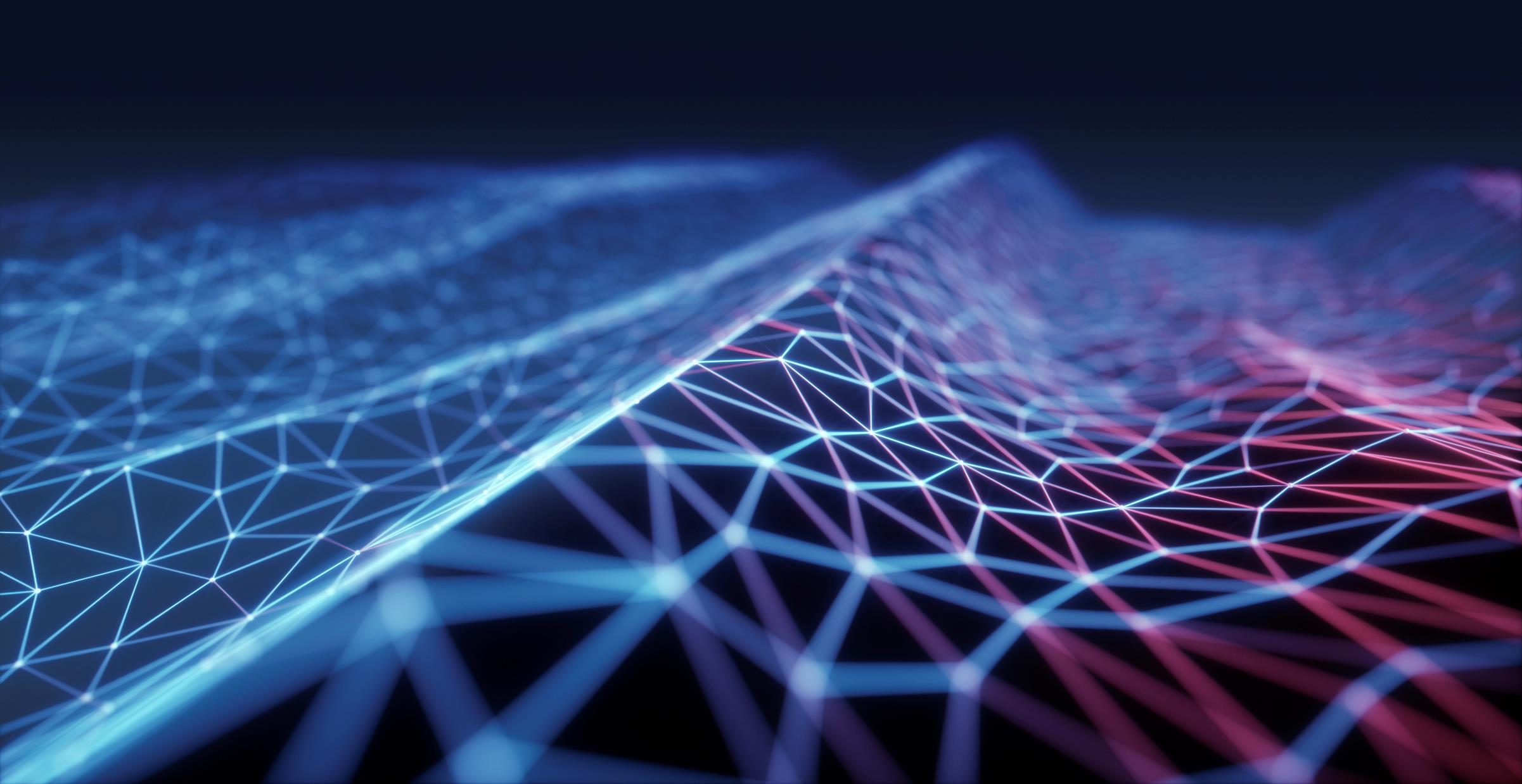 Tehnični načrt Dividend
Tehnične zahteve
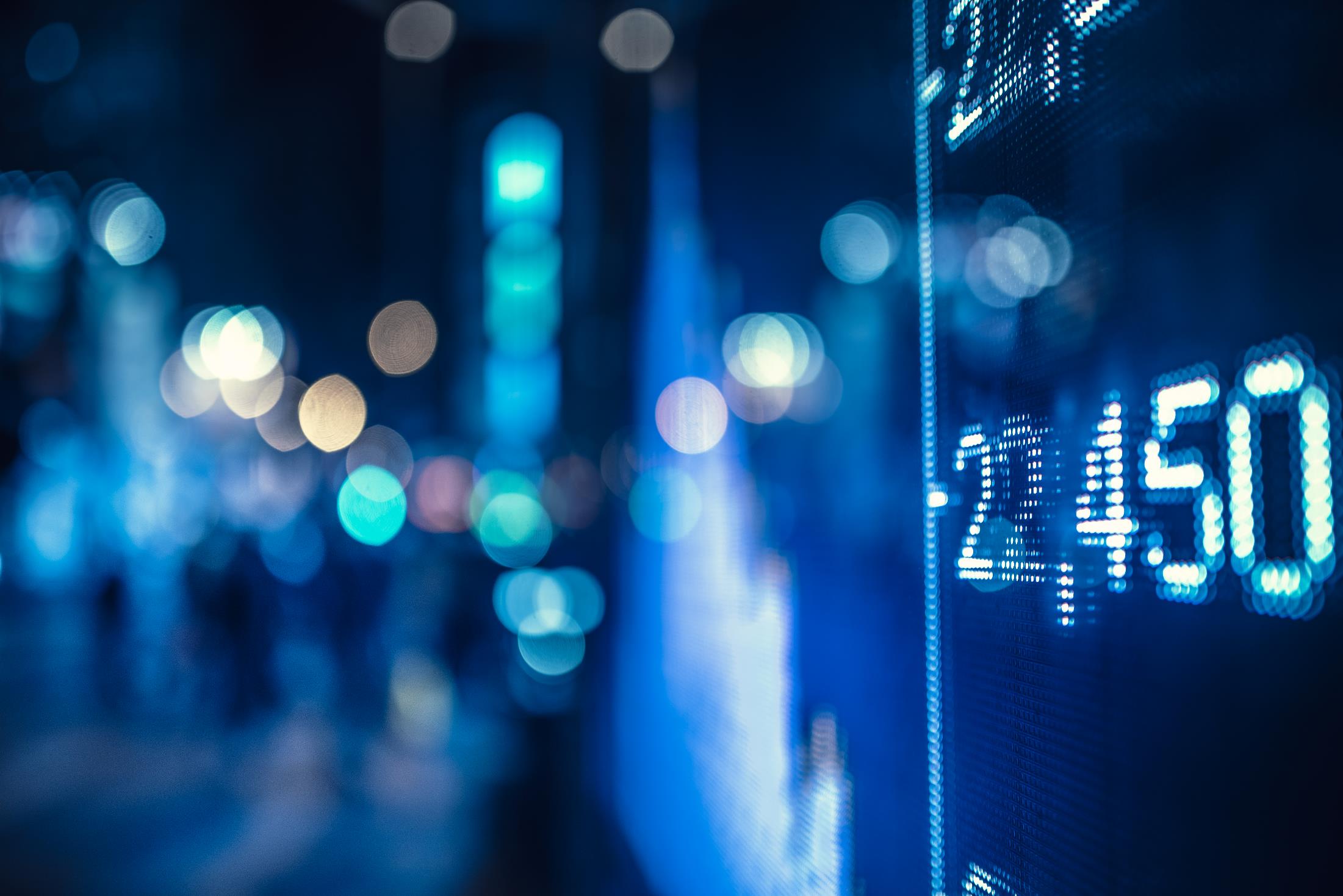 Digitalna komunikacija
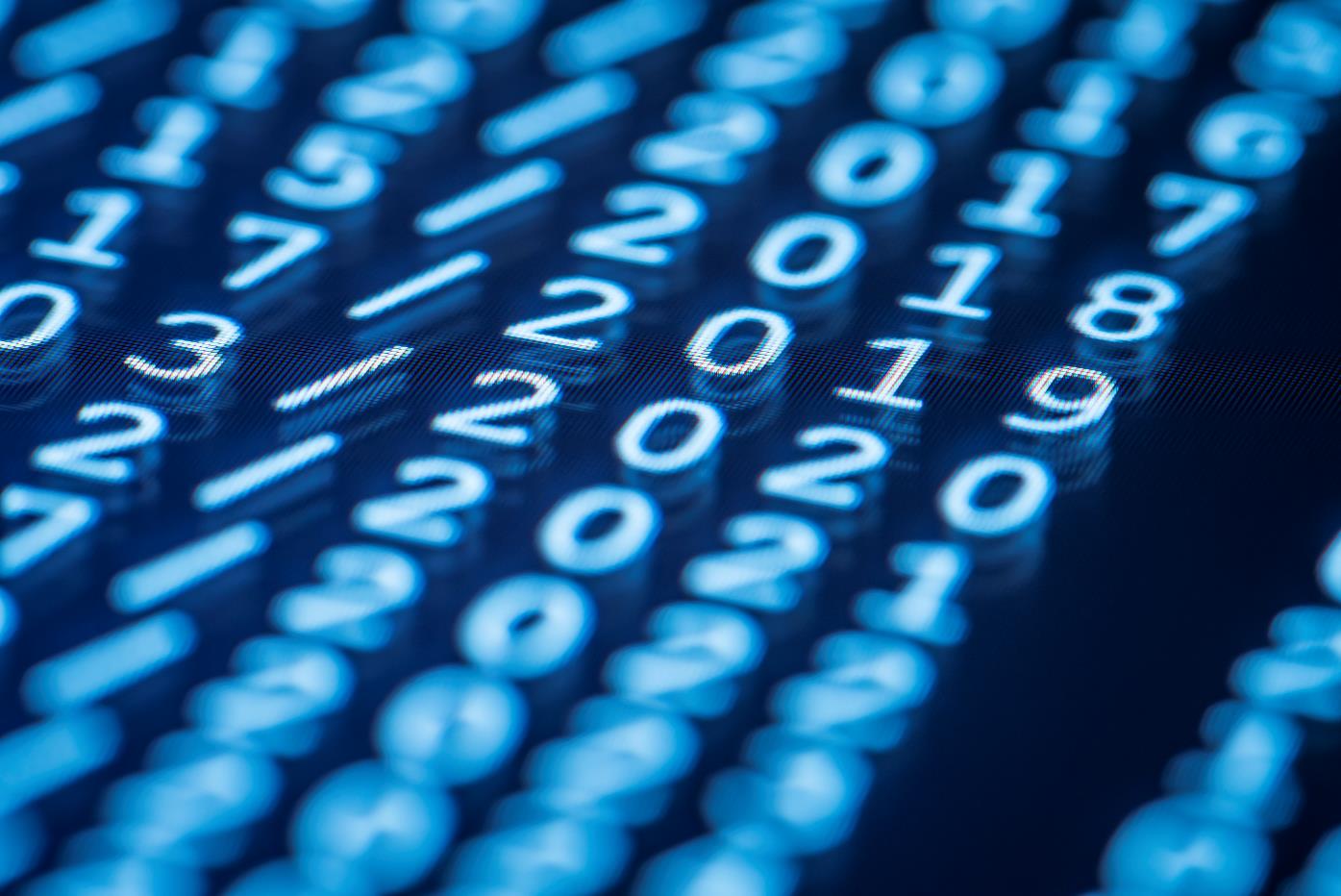 Hvala
nekdo@primer.com